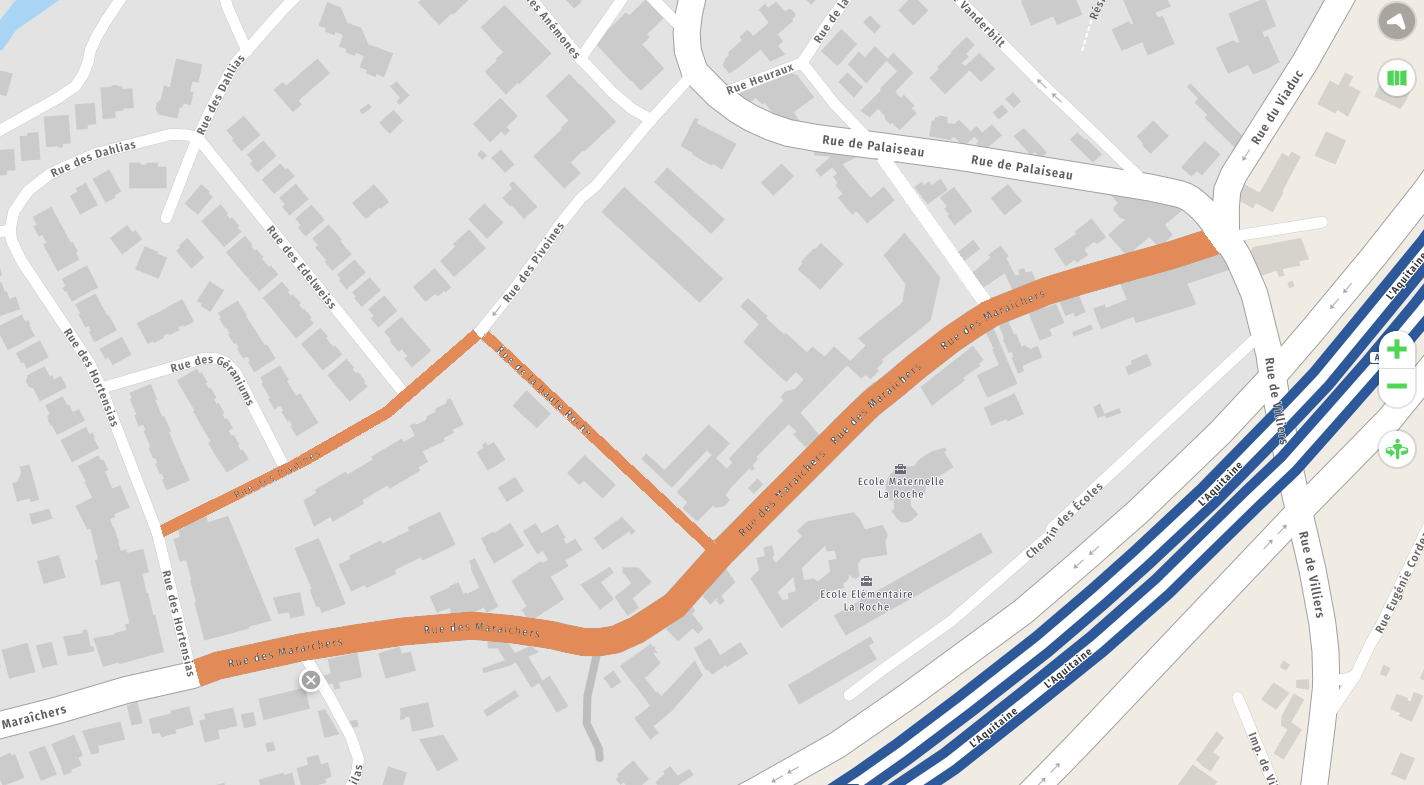 Engins agricoles
(60/70 par jour)
Chemin des bories
Rue de Palaiseau
Circulation
parents/enfants
sécurisée
Rue de la basse-roche
Abords de l’école, du conservatoire et de la médiathèque apaisés
Exploitation agricole
Rue des maraîchers
Rue de la Haute Roche
Ecole de la Roche
Piste cyclable sécurisée
(500m)
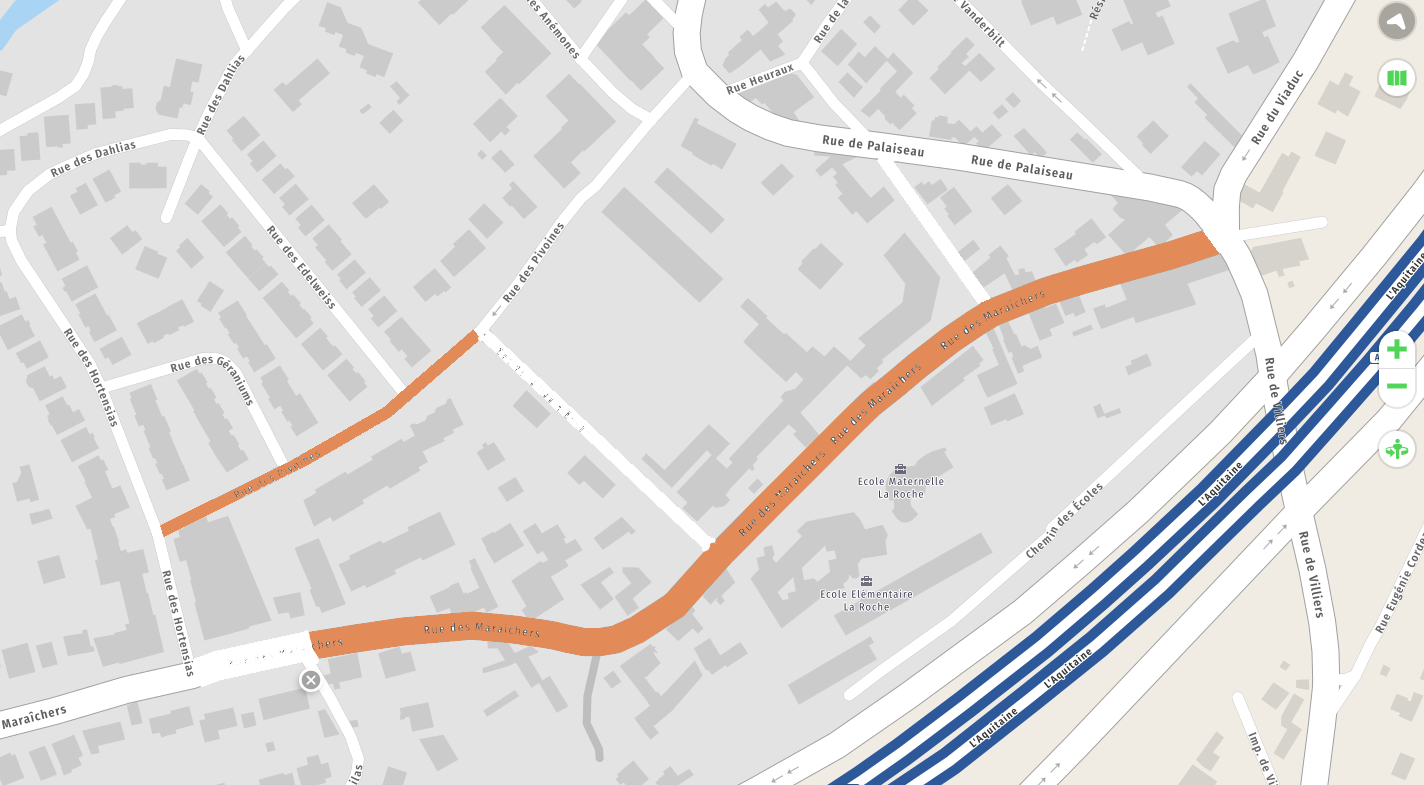 Rue des Maraîchers
Trottoir 1m40
Nouveaux sens uniques